Locating People in the Past:
Creating New Geographic and Historic Knowledge by Embedding the United States Census within Historic Maps
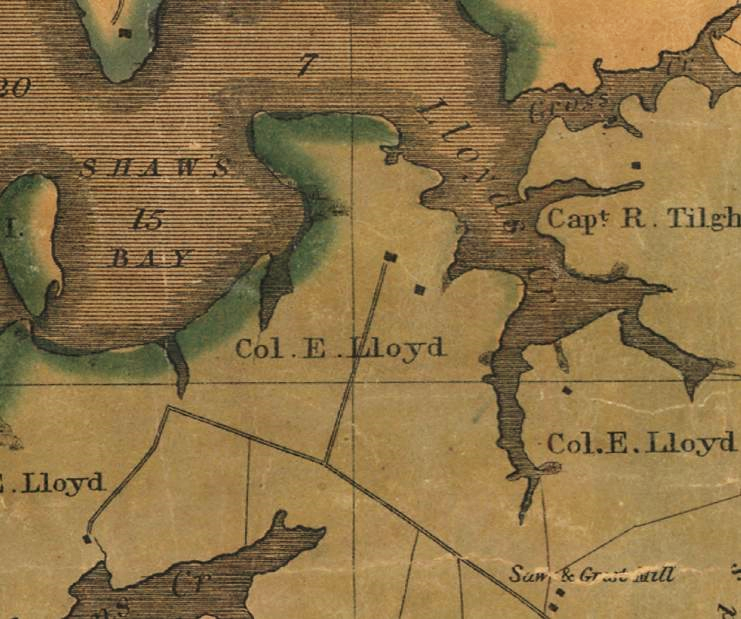 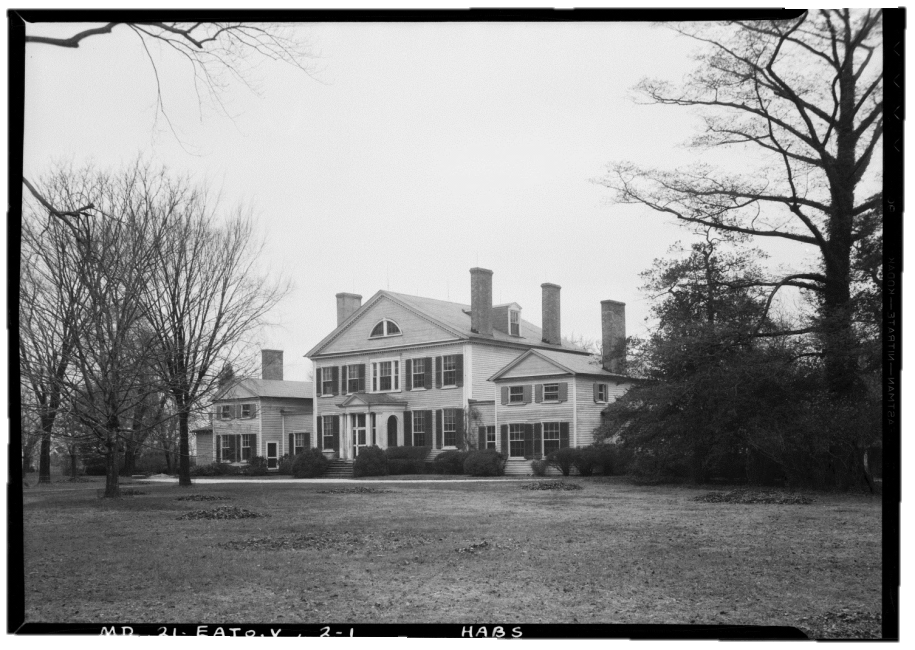 Wye House, Talbot County, Maryland.  Built c. 1781-1784.
Historic American Buildings Survey, 1936
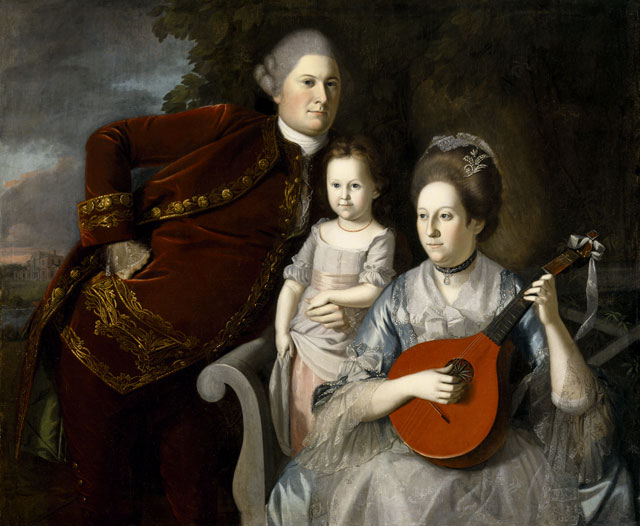 The Edward Lloyd Family. Oil on canvas portrait. Charles Willson Peale. 1771.
(Left to Right) Edward Lloyd IV, Ann Lloyd, Elizabeth Tayloe Lloyd.
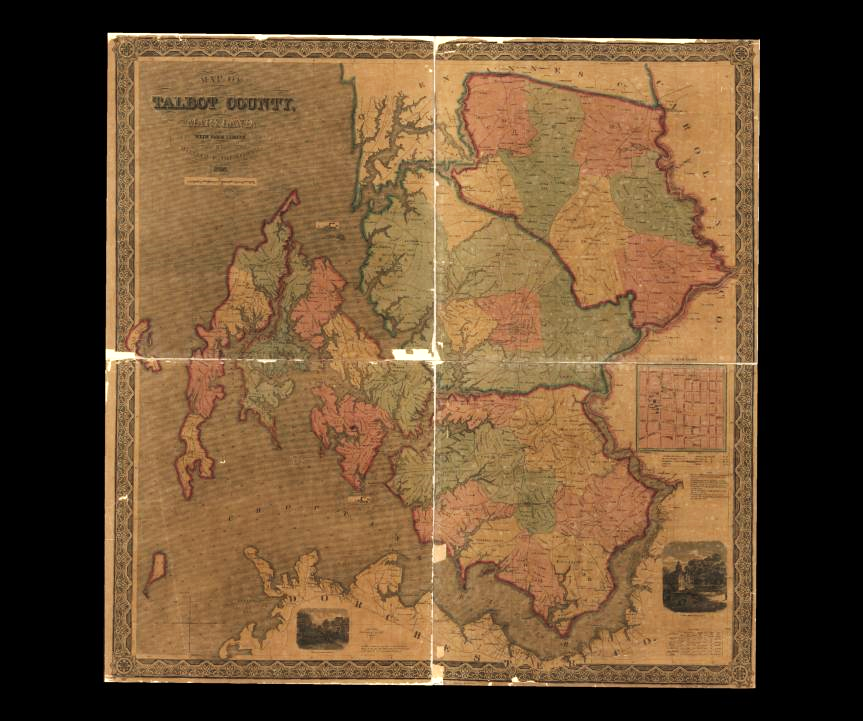 William H. Dilworth Map of Talbot County, Maryland. 1858
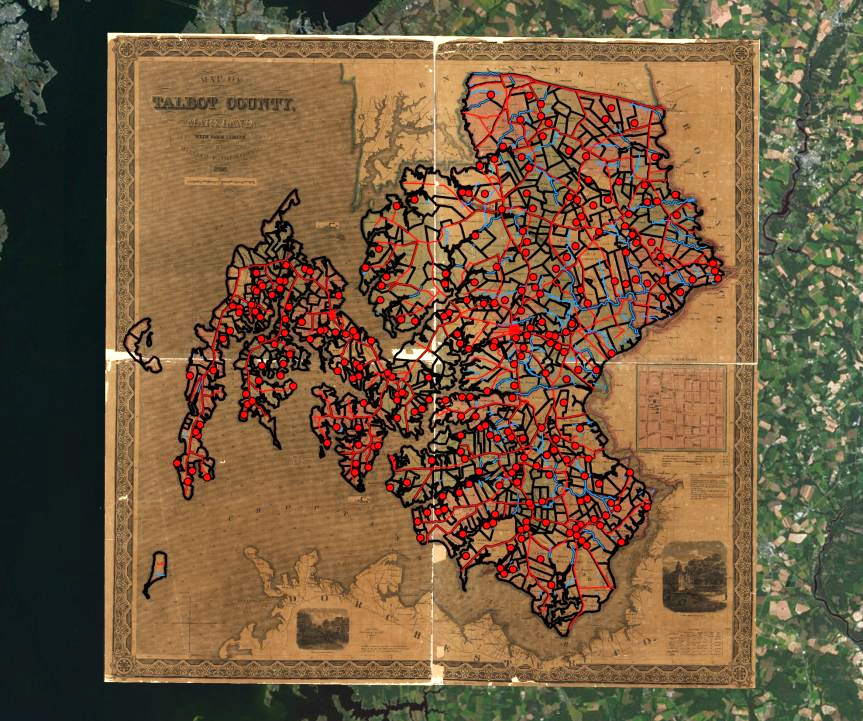 Digitized and Georeferenced Dilworth Map
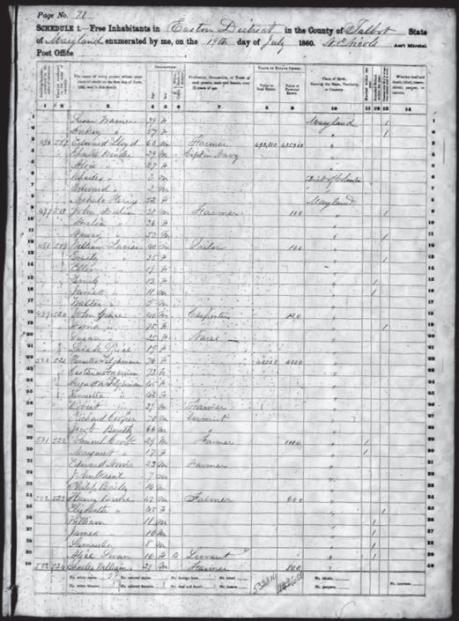 United States Census. Talbot County, Maryland. 1860.
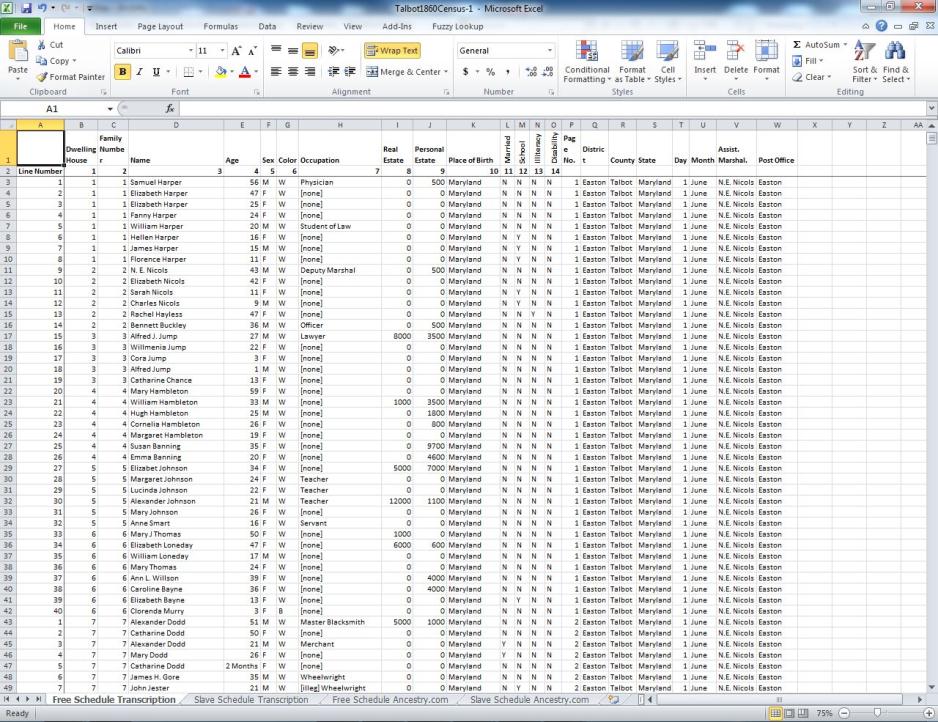 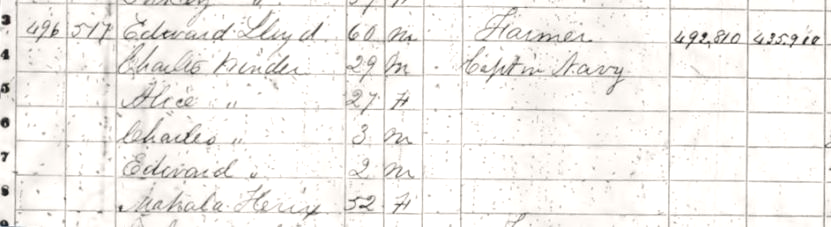 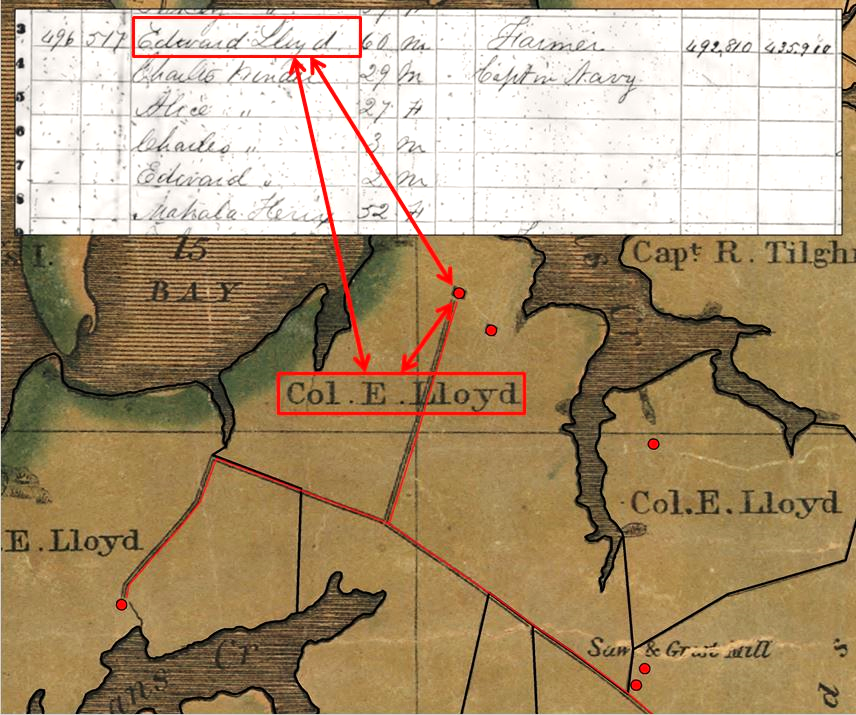 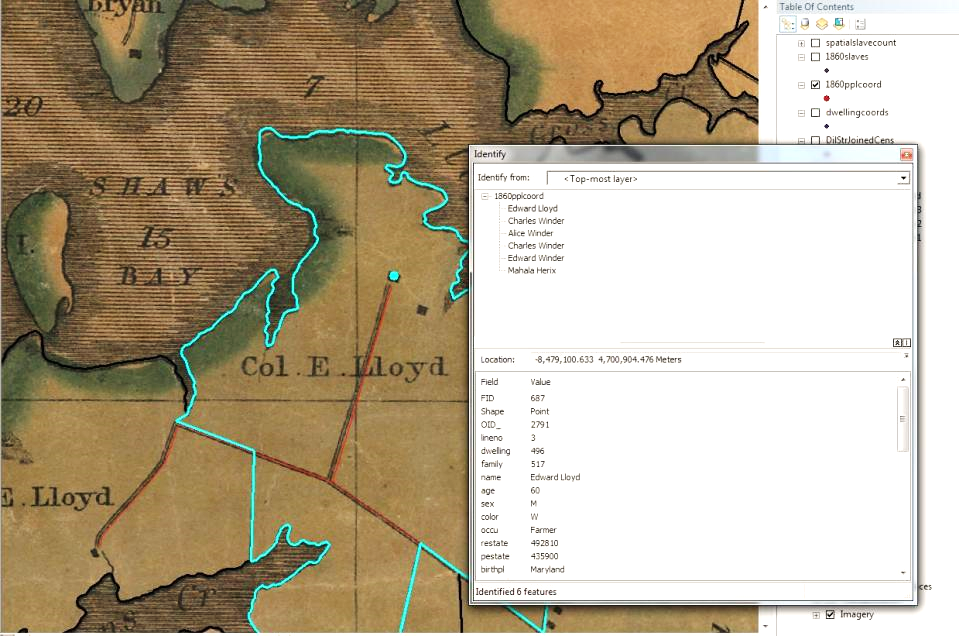 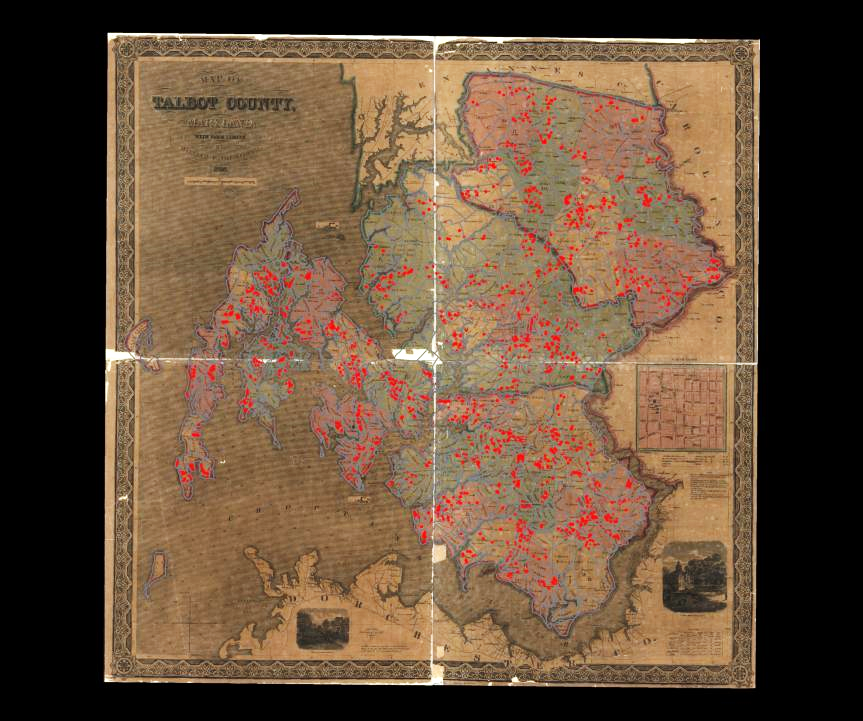 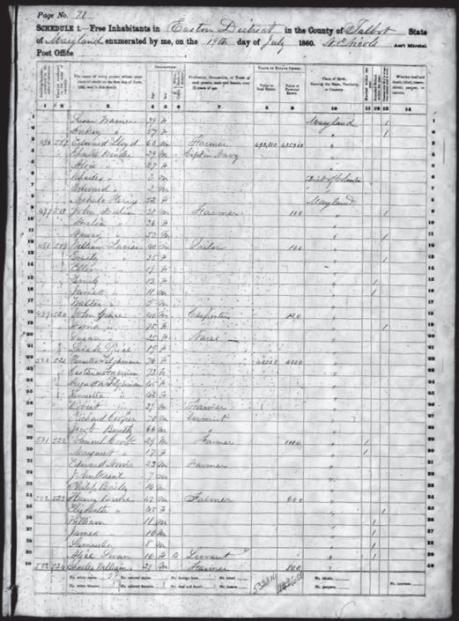 United States Census. Talbot County, Maryland. 1860.
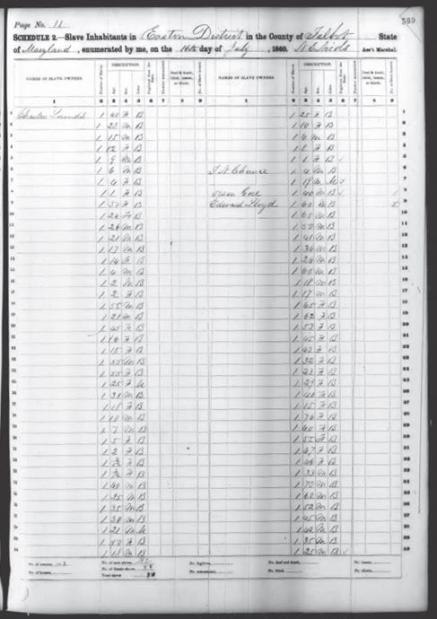 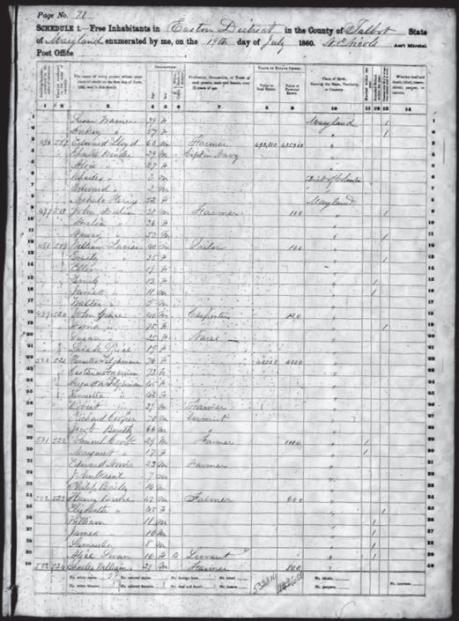 Free Schedule
Slave Schedule
United States Census. Talbot County, Maryland. 1860.
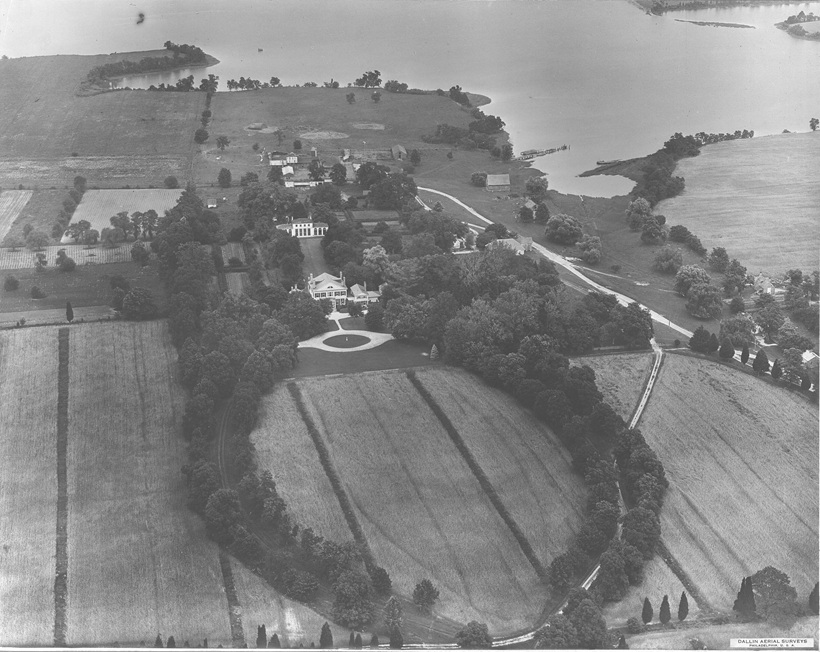 Wye House, Talbot County, Maryland.  Built c. 1781-1784.
Dallin Aerial Survey, c. 1920-1930
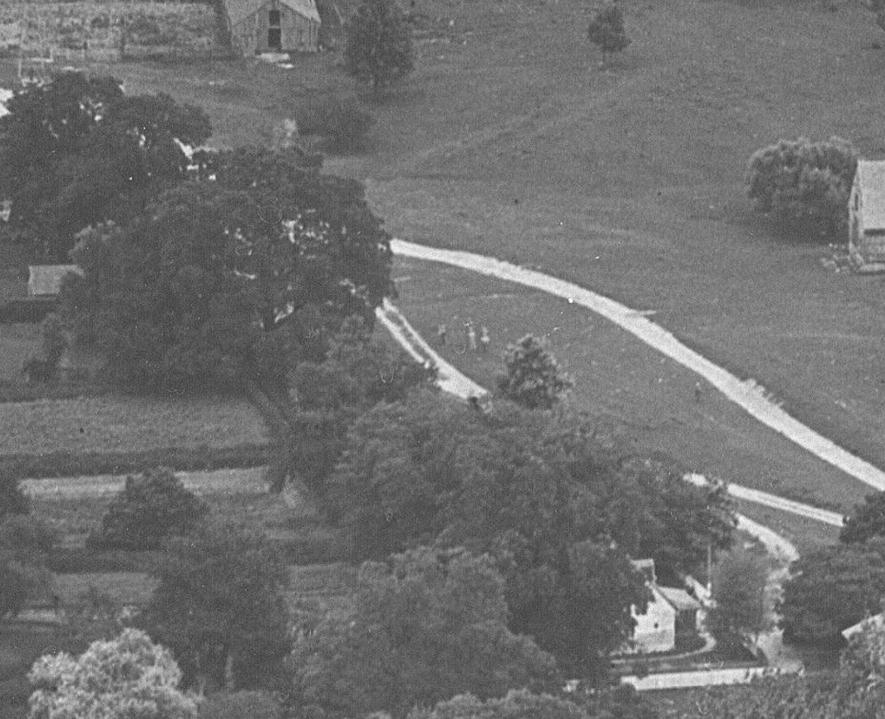 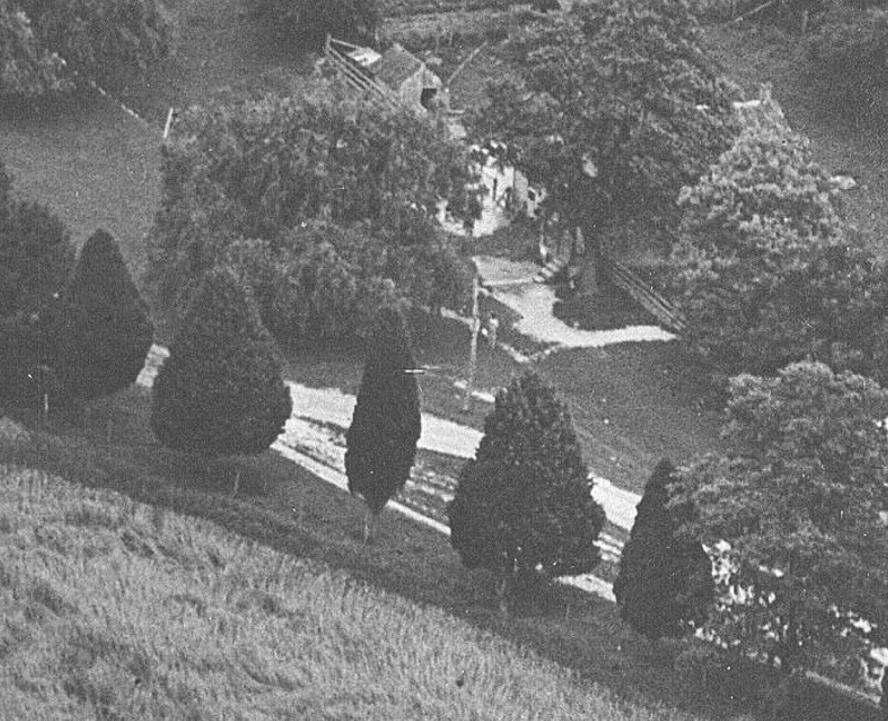 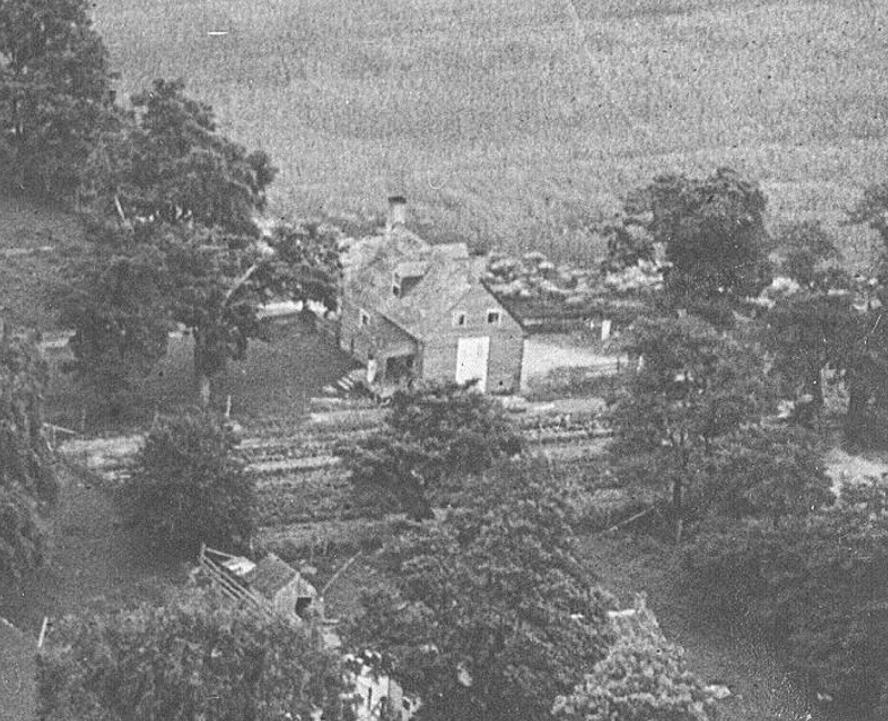 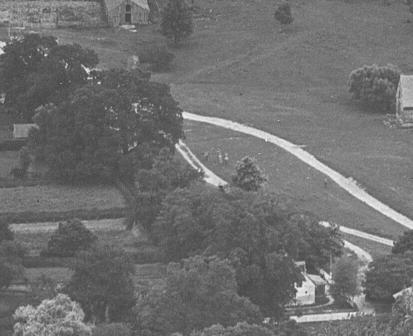 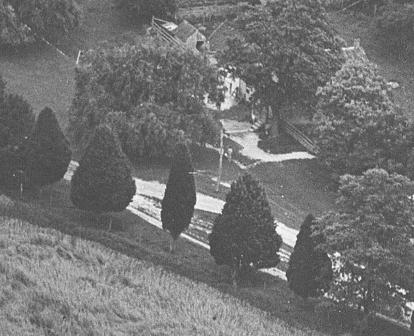 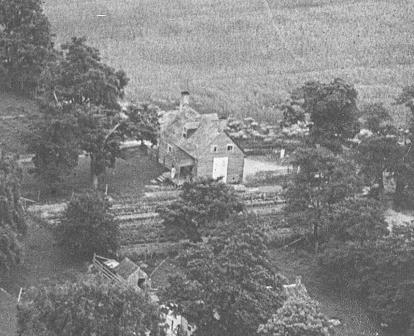 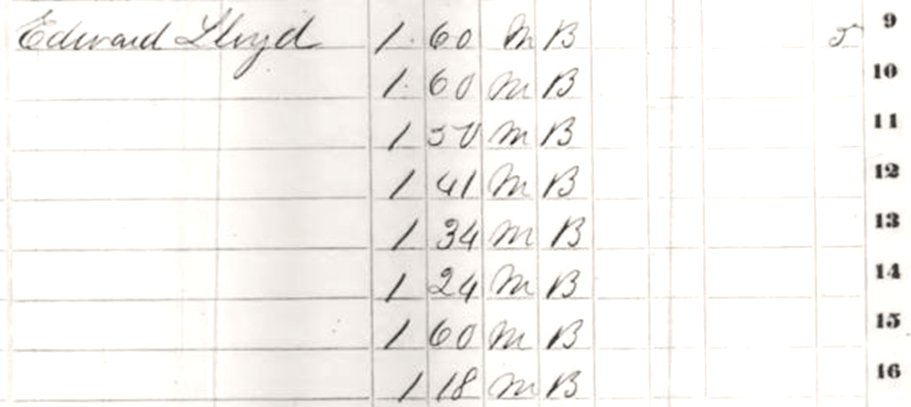 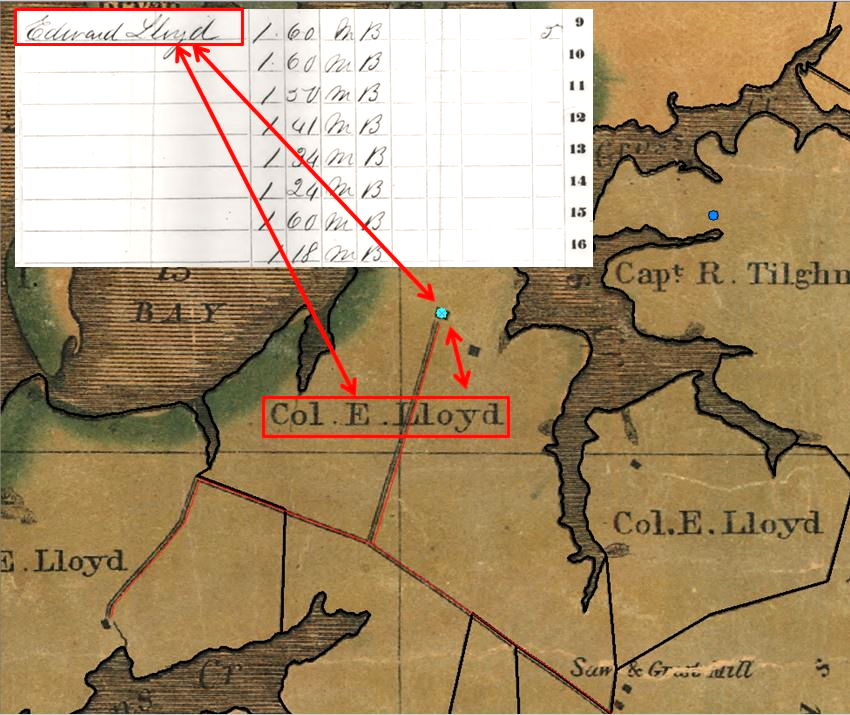 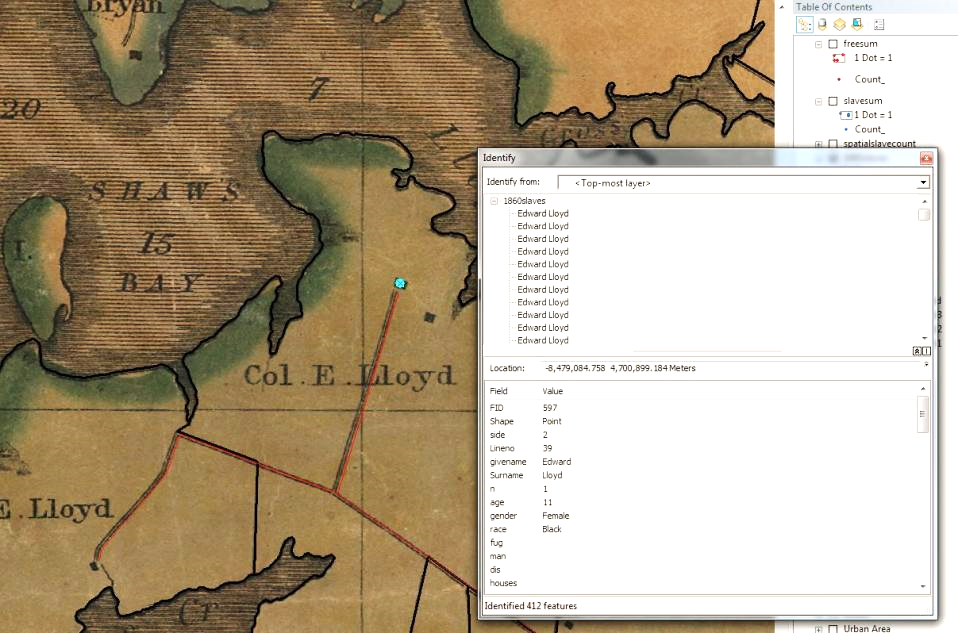 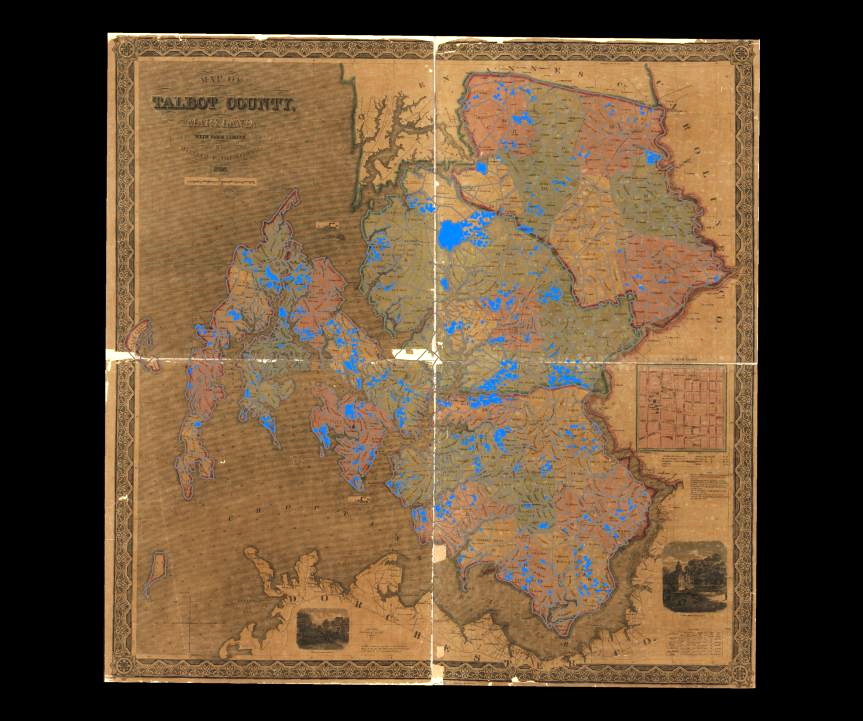 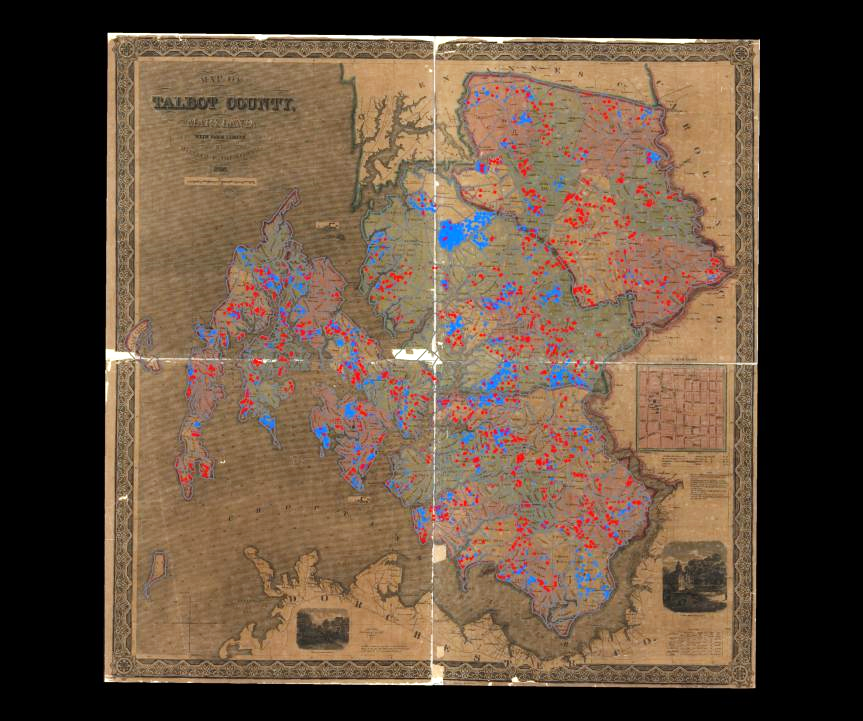 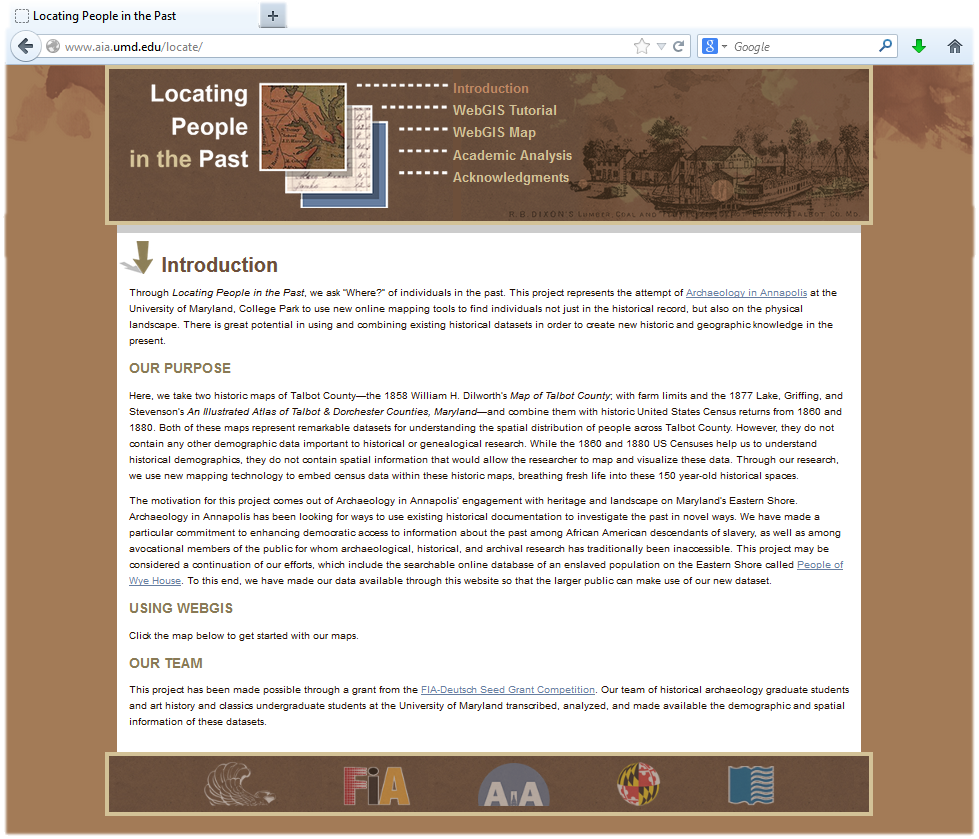 www.aia.umd.edu/locate
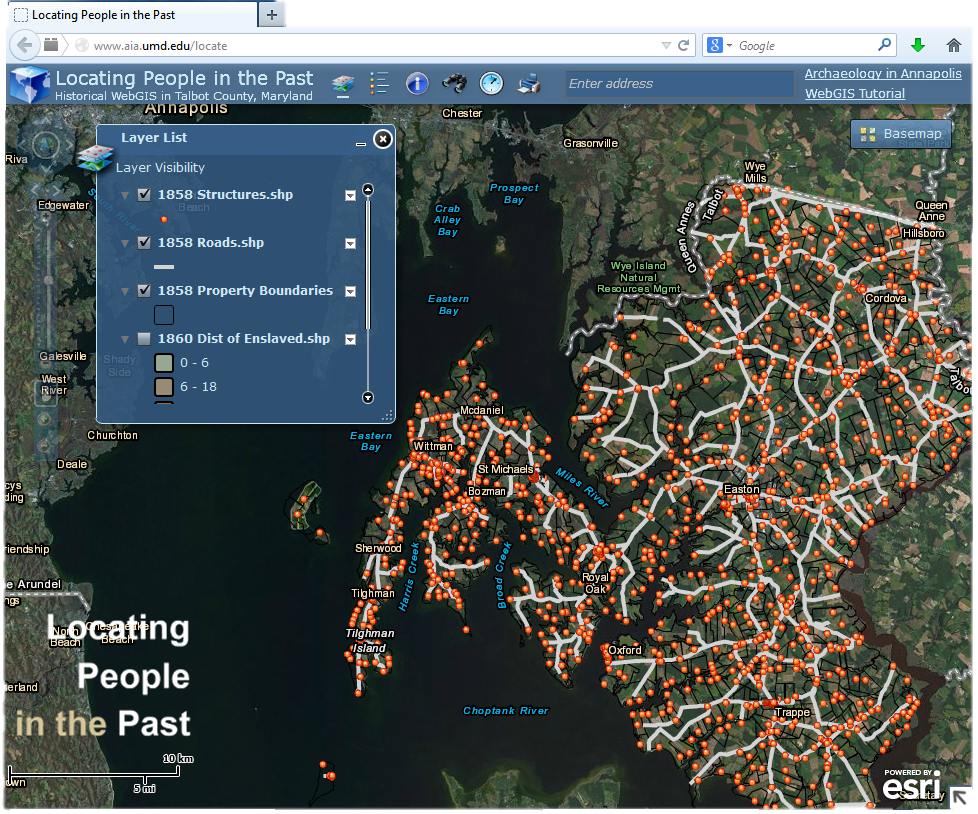 www.aia.umd.edu/locate
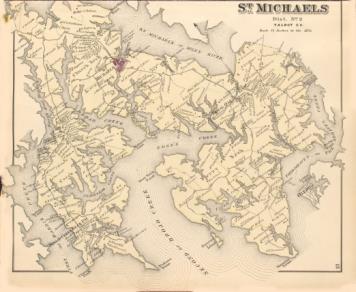 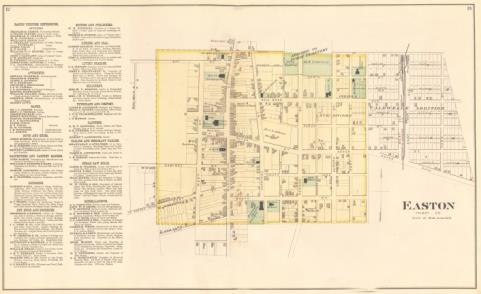 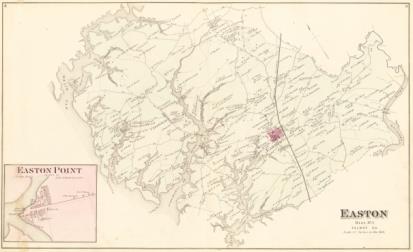 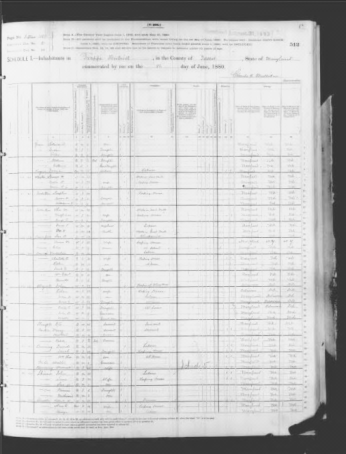 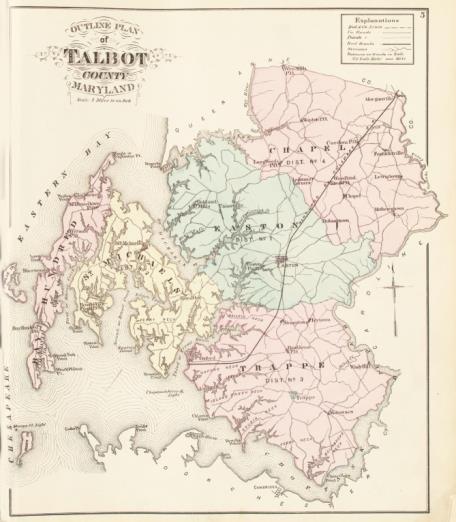 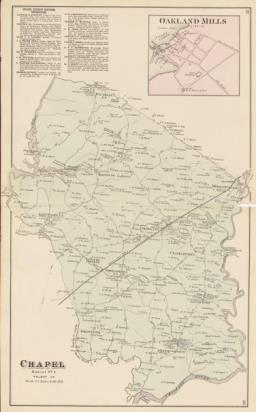 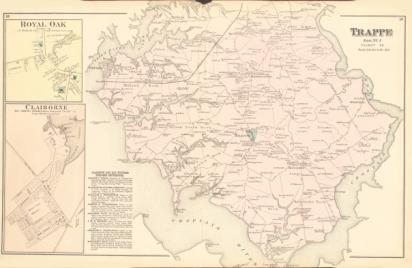 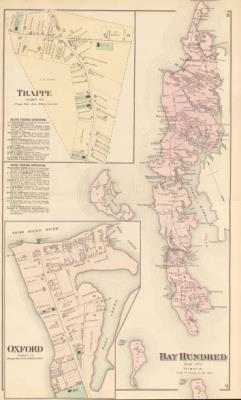 1877 Atlas and 1880 Census
Acknowledgements
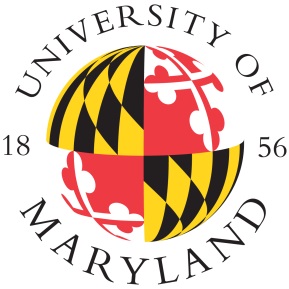 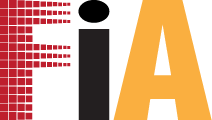 For all of their help, both past and future, 
we would like to thank:

The Future of Information Alliance
The Robert W. Deutsch Foundation
The FIA-Deutsch Seed Grant Competition
The Library of Congress
The National Archives
Frederick Douglass Honor Society
Beverly and Richard Tilghman
All Descendants of Wye House and Talbot County
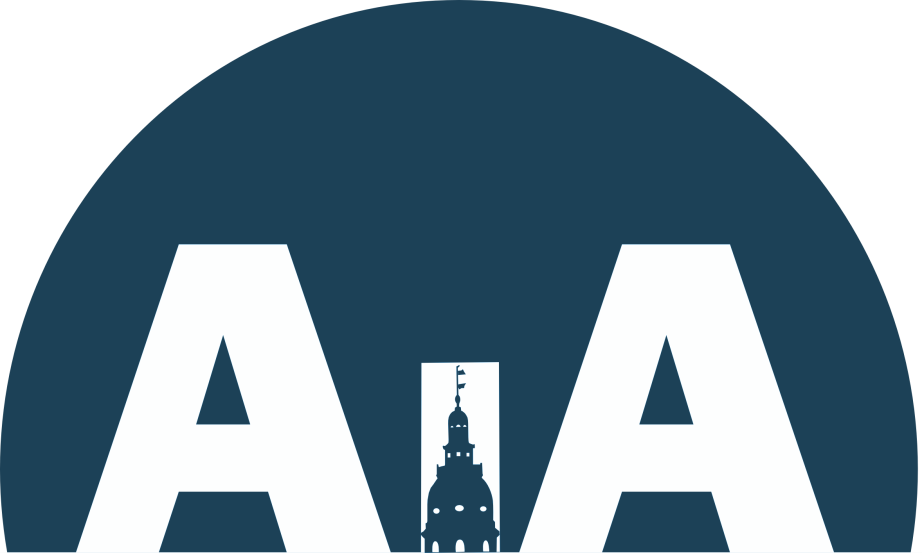 Team Members
Clio Grillakis
Beth Pruitt
Benjamin Skolnik 

Marcella Stranieri
Stefan Woehlke
Kathryn Deeley
Dr. Mark Leone
www.aia.umd.edu/locate